ГОСУДАРСТВЕННОЕ БЮДЖЕТНОЕ ОБРАЗОВАТЕЛЬНОЕ УЧРЕЖДЕНИЕ  ВЫСШЕГО ПРОФЕССИОНАЛЬНОГО ОБРАЗОВАНИЯЧИТИНСКАЯ ГОСУДАРСТВЕННАЯ МЕДИЦИНСКАЯ АКАДЕМИЯКАФЕДРА  АНЕСТЕЗИОЛОГИИ, РЕАНИМАЦИИ И ИНТЕНСИВНОЙ ТЕРАПИИ
ИНФУЗИОННЫЕ ПОМПЫ В АНЕСТЕЗИОЛОГИИ, РЕАНИМАТОЛОГИИ И ИНТЕНСИВНОЙ ТЕРАПИИ
Выполнил: ординатор Махаев И. В.
Куратор: Коннов В.А.

Чита, 2014г.
Болюс     (βώλος — ком, кусок)
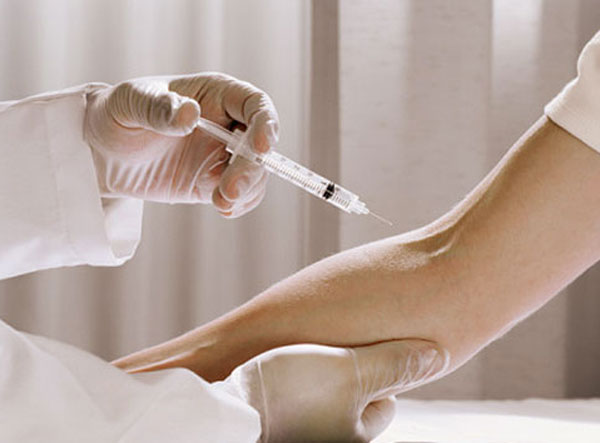 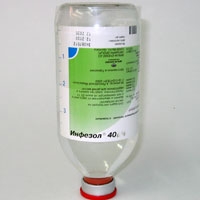 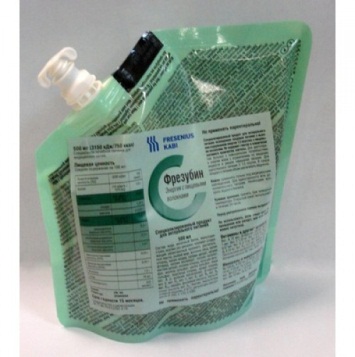 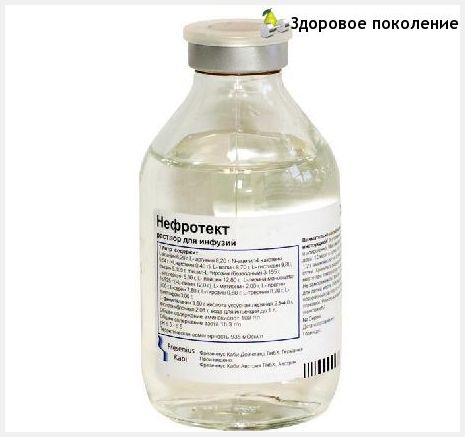 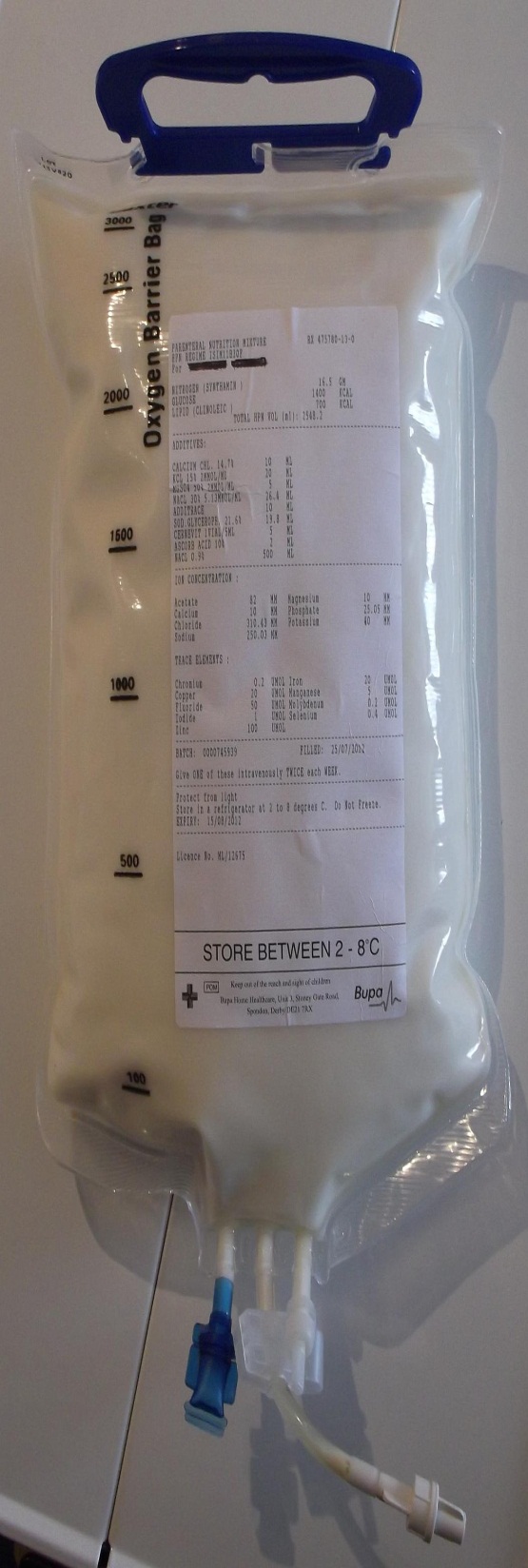 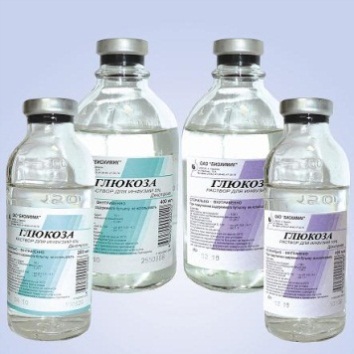 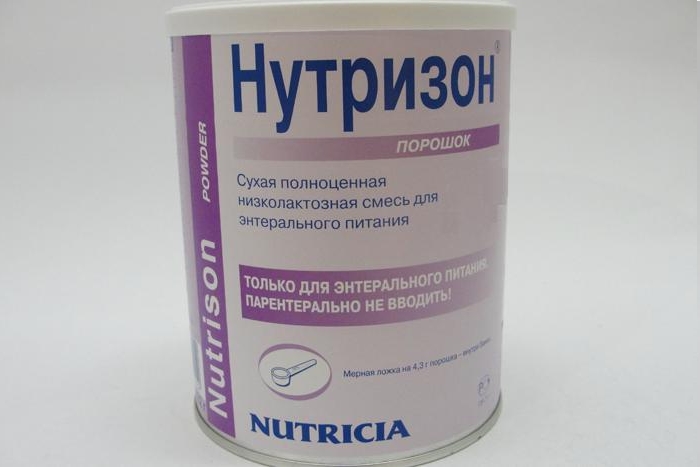 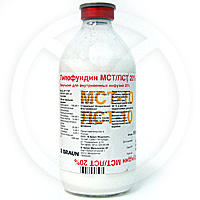 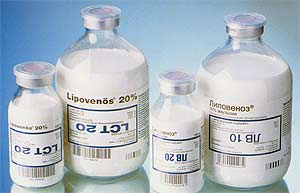 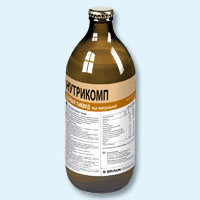 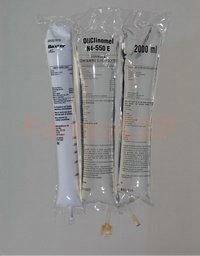 Инфузионная помпа
Медицинское изделие, предназначенное для контролируемого, точно дозированного введения пациентам жидких лекарственных препаратов, питательных веществ
Пути введения
В/В
В/А
П/К
Эпидурально
Энтерально
Цель
Точно дозированное введение ЛС и питательных веществ за единицу времени
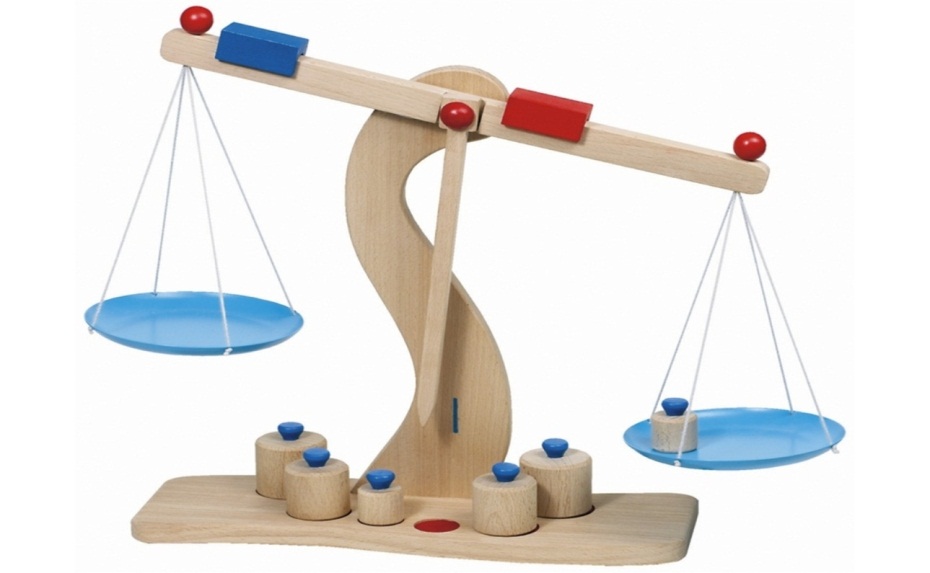 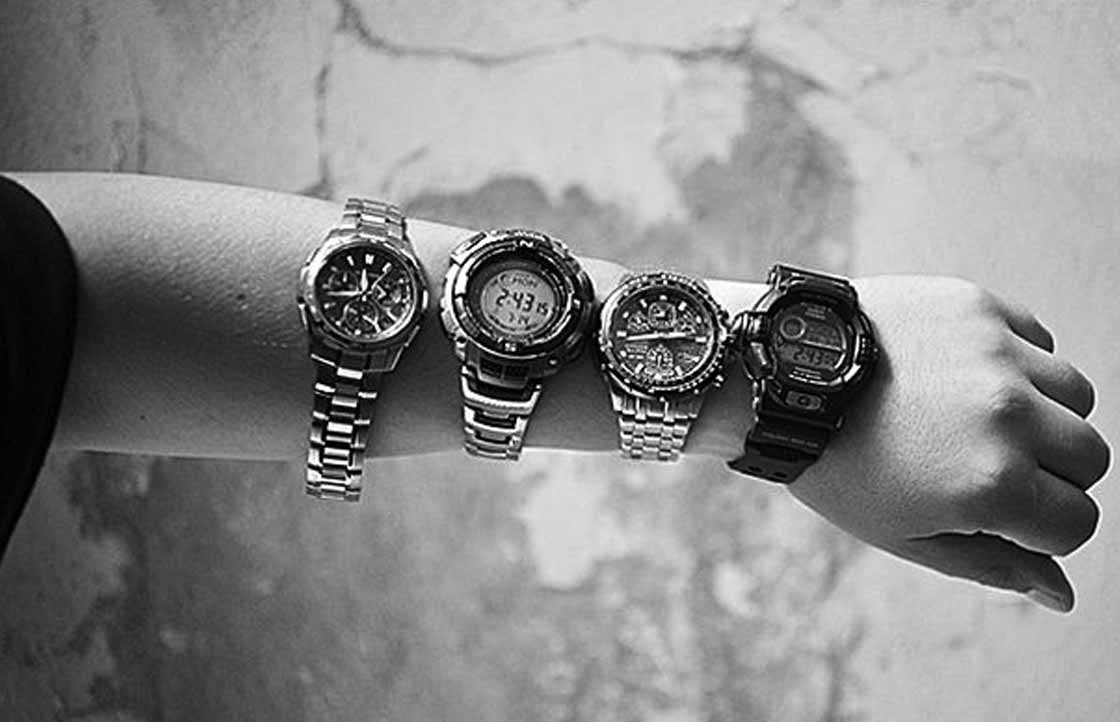 Типы насосов
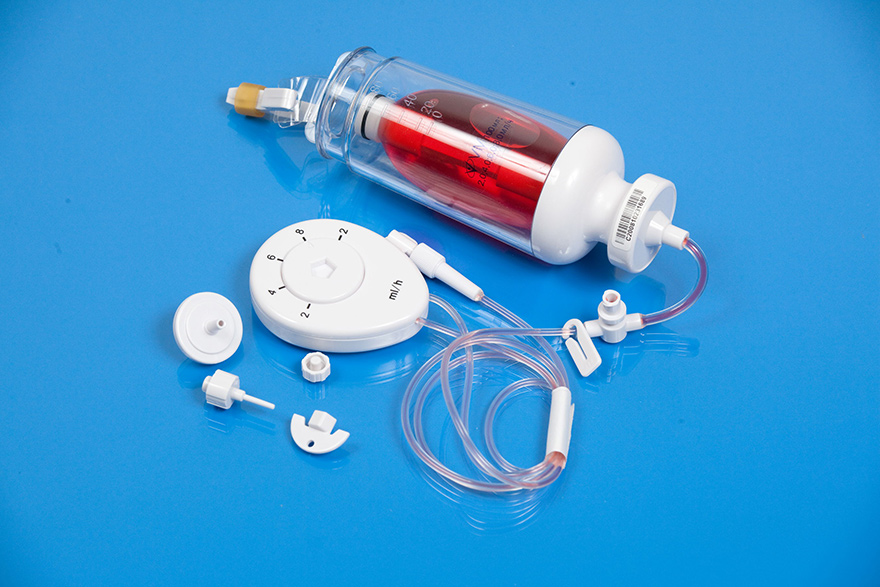 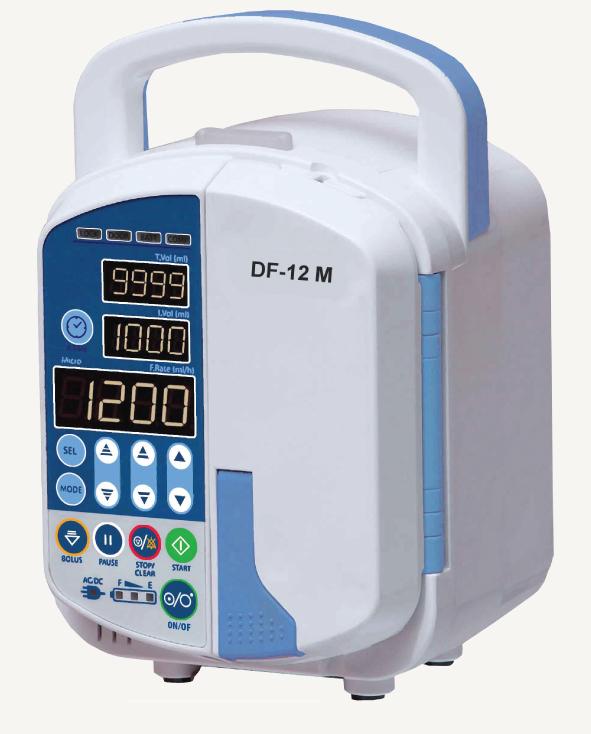 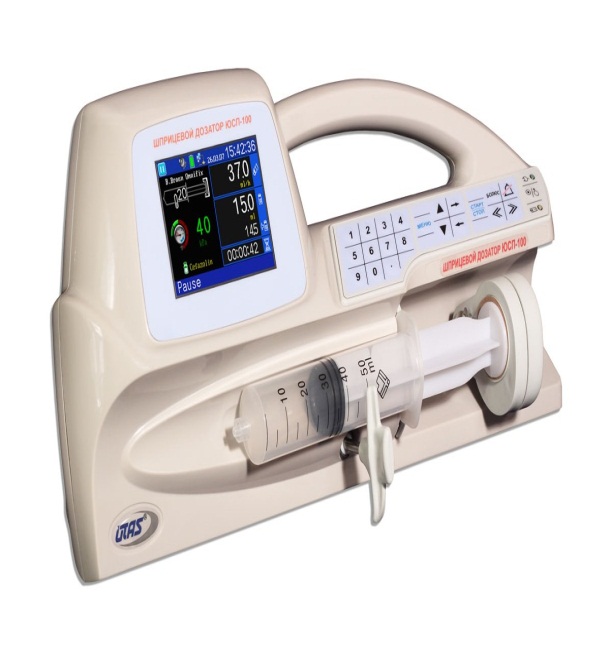 Большого объема
Малого объема

Многоразовые
Одноразовые

С постоянной скоростью инфузии
С регулируемой скоростью инфузии
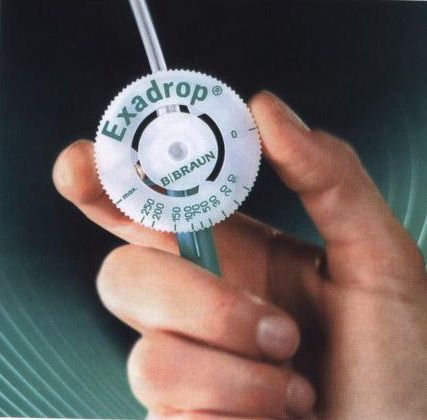 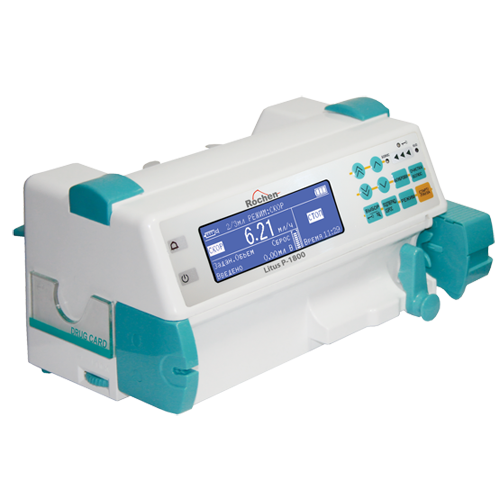 Шприцевые дозаторы
Наиболее точные из всех (+2%)
Создают высокое давление
Не дают объемную инфузию
[Speaker Notes: К многоразовым помпам для переливания малого объема относится Шприцевые дозаторы]
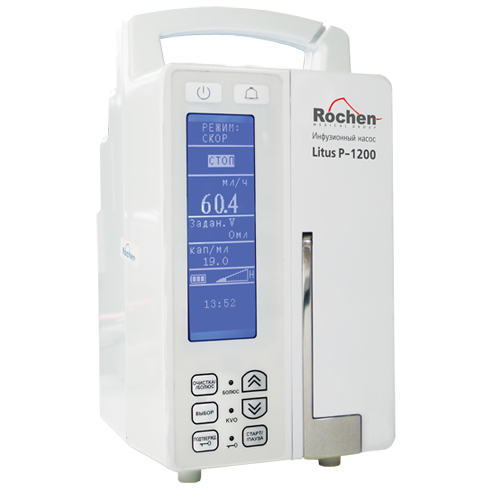 Перистальтическиенасосы
Дают объемную инфузию
Не создают высокого давления
Невысокая точность
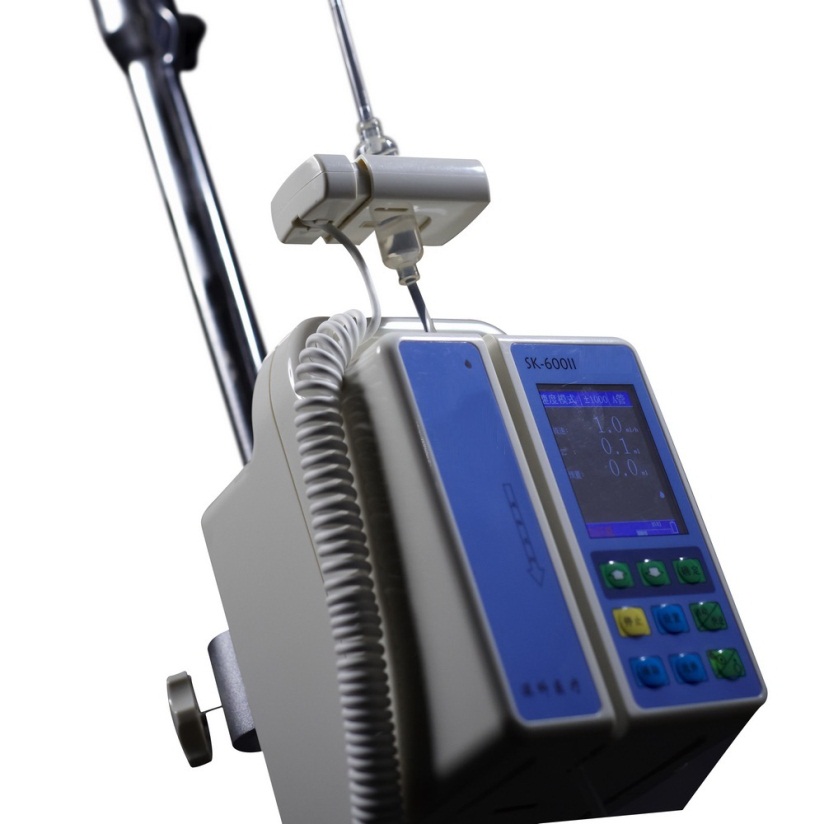 Электронные счетчики капель
Дают объемную инфузию
Капли разные
Не создает высокого давления
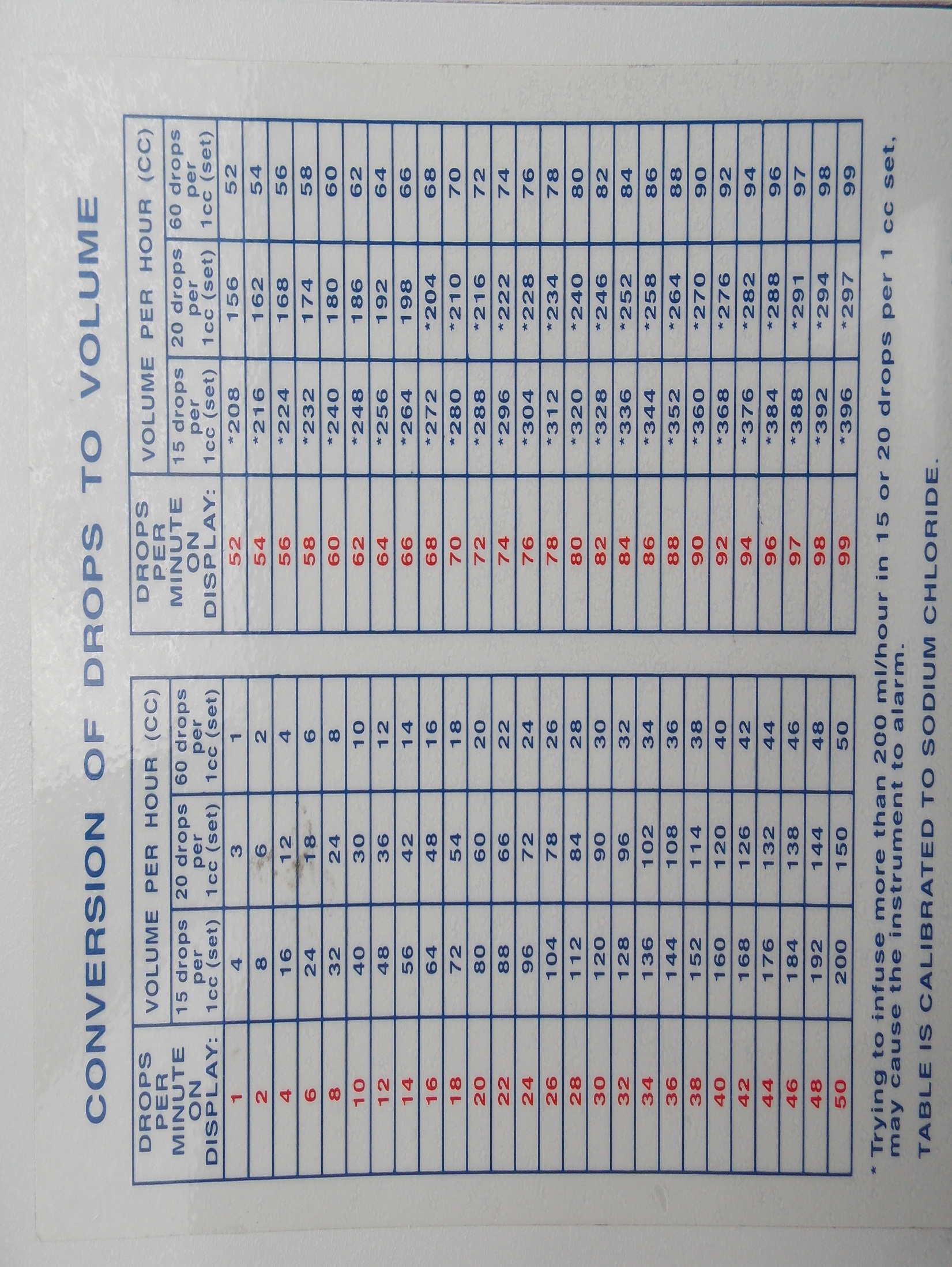 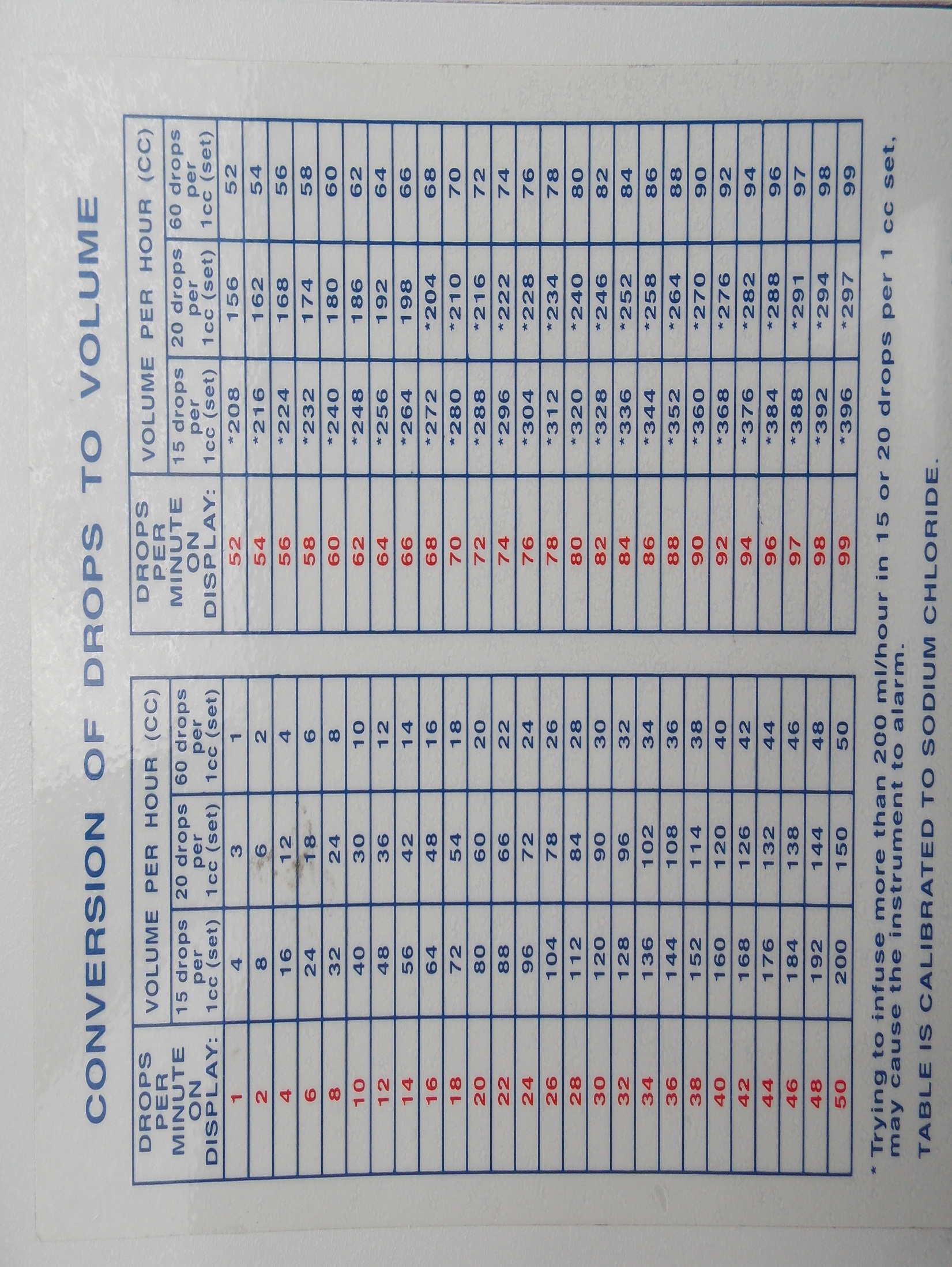 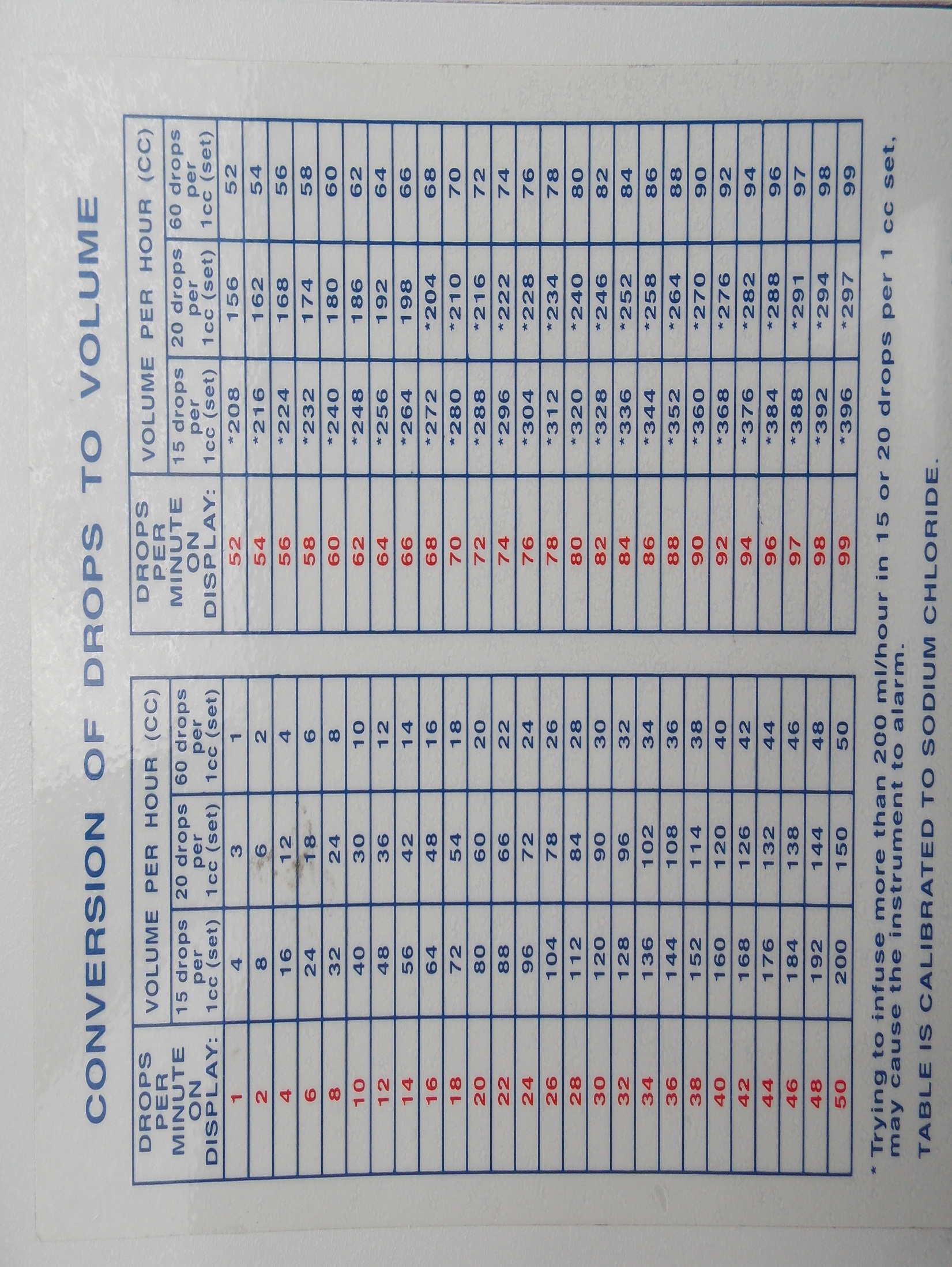 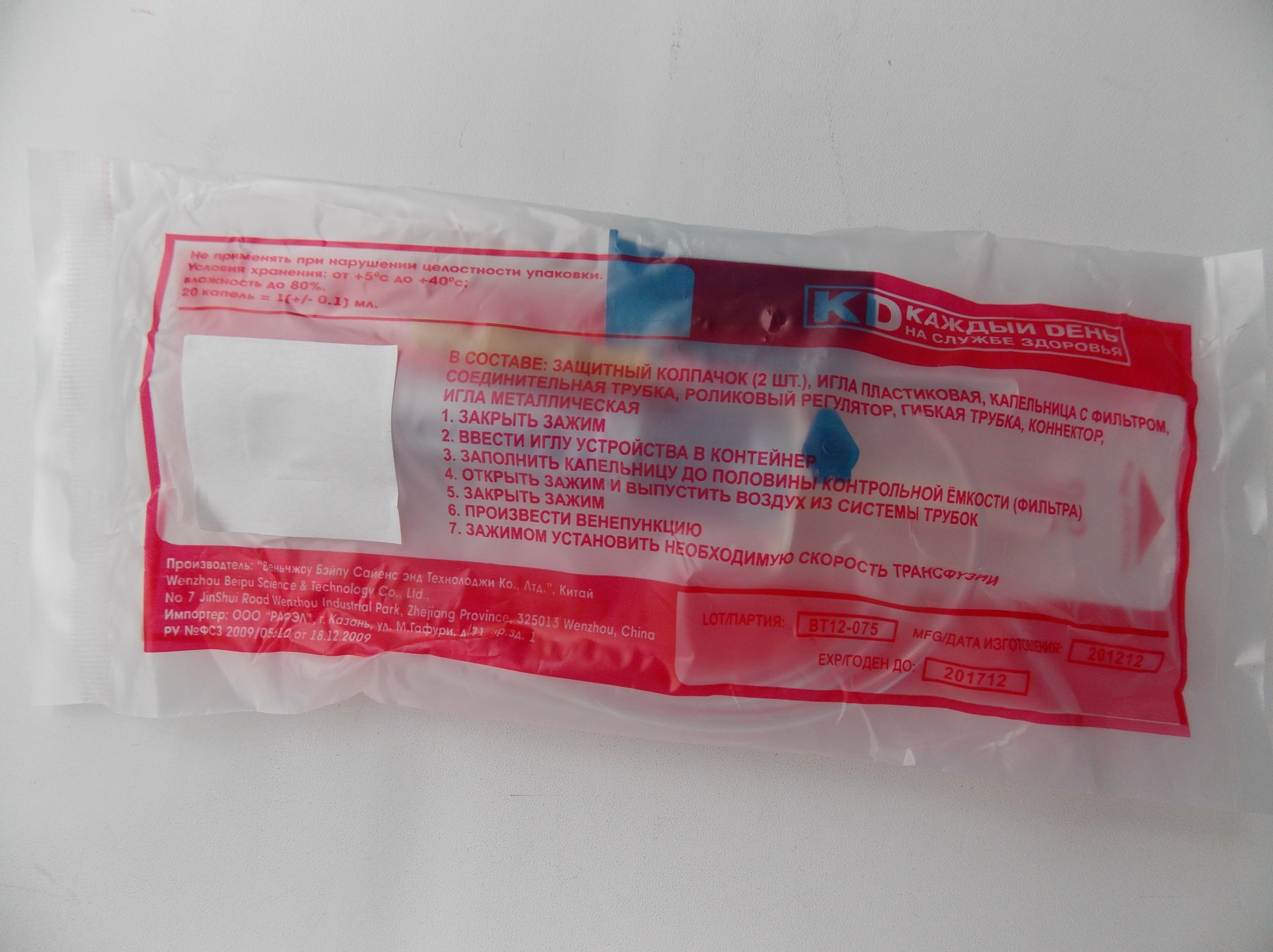 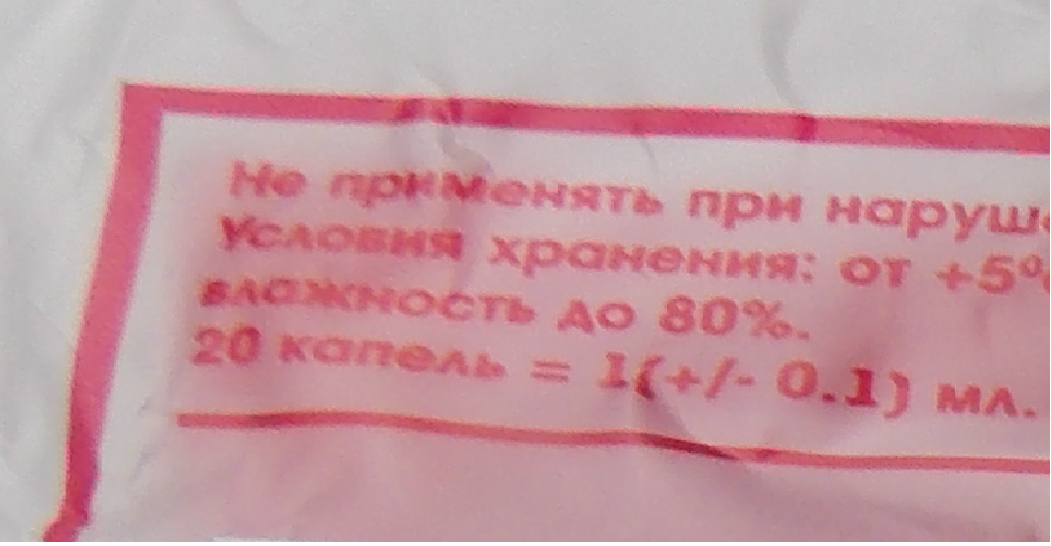 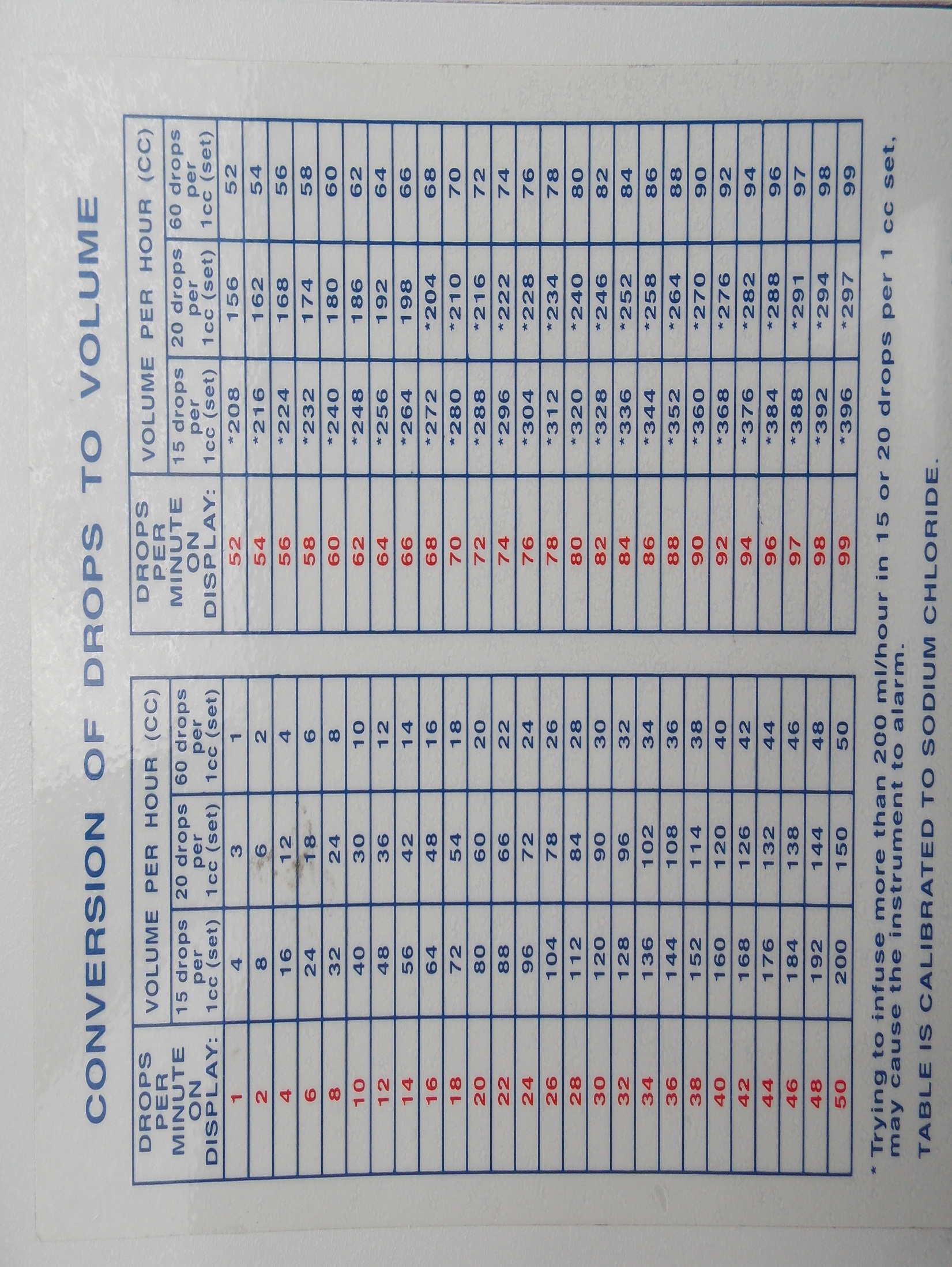 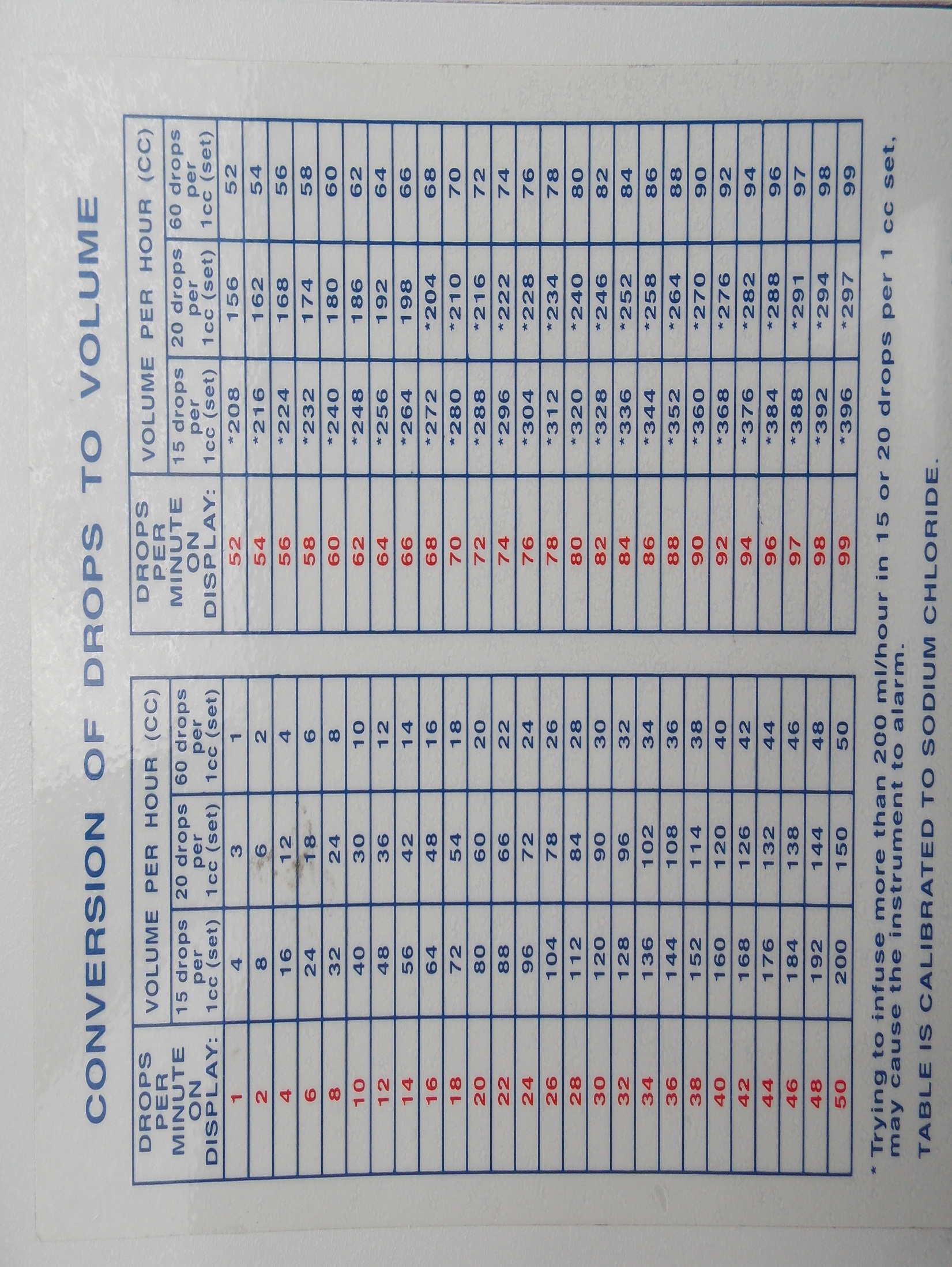 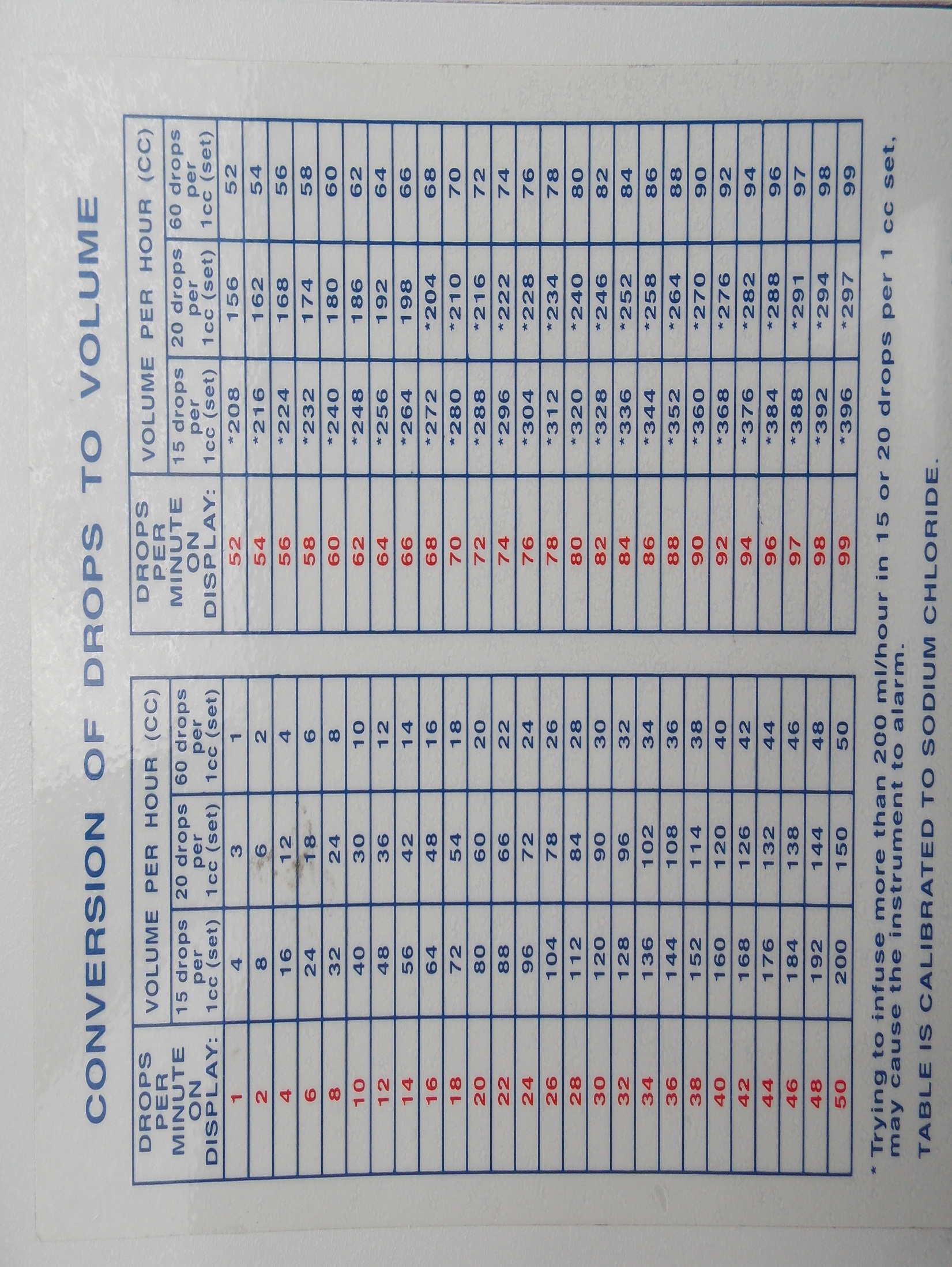 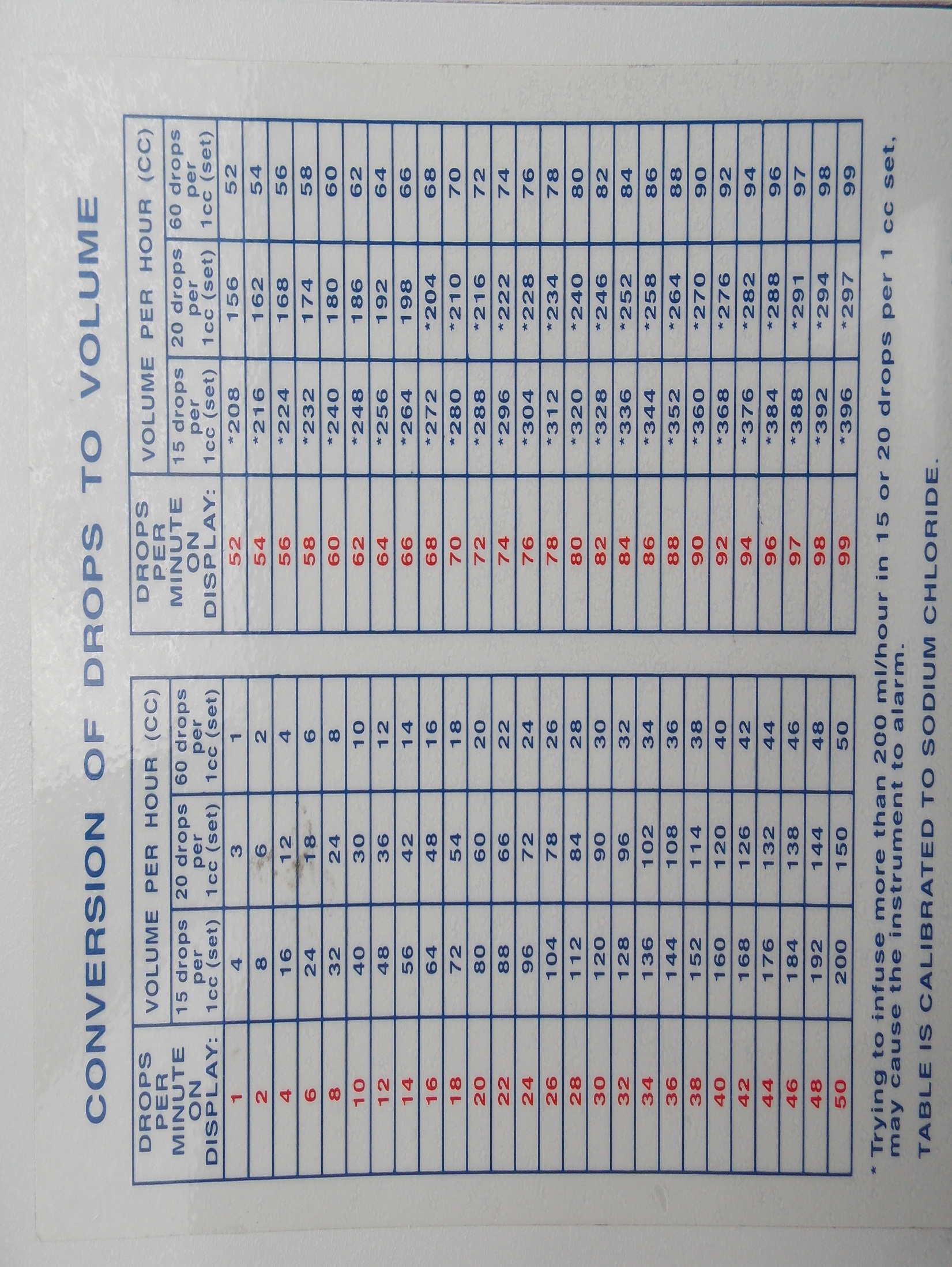 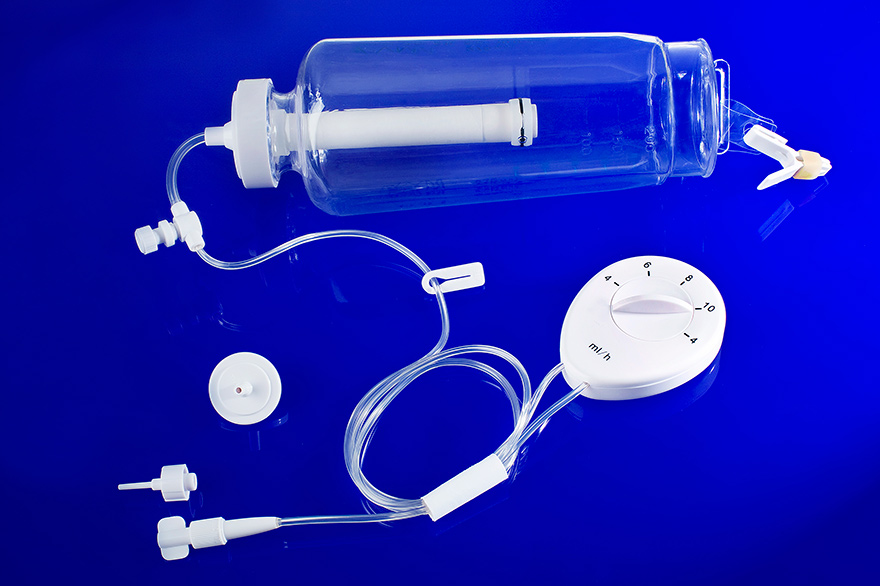 Одноразовыепомпы
Дают малые объемы
Не зависят от электроэнергии
Портативность
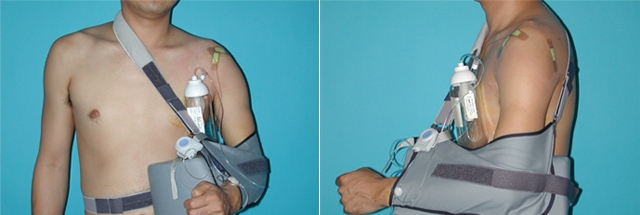 Плюсы
Безопасность
Высокая точность 
Введение в артерии 
Наличие PCA модуля
Портативность
Минусы
Дополнительный мониторинг
Невозможность переливать через одноразовые помпы жидкости с высокой вязкостью
Высокая стоимость
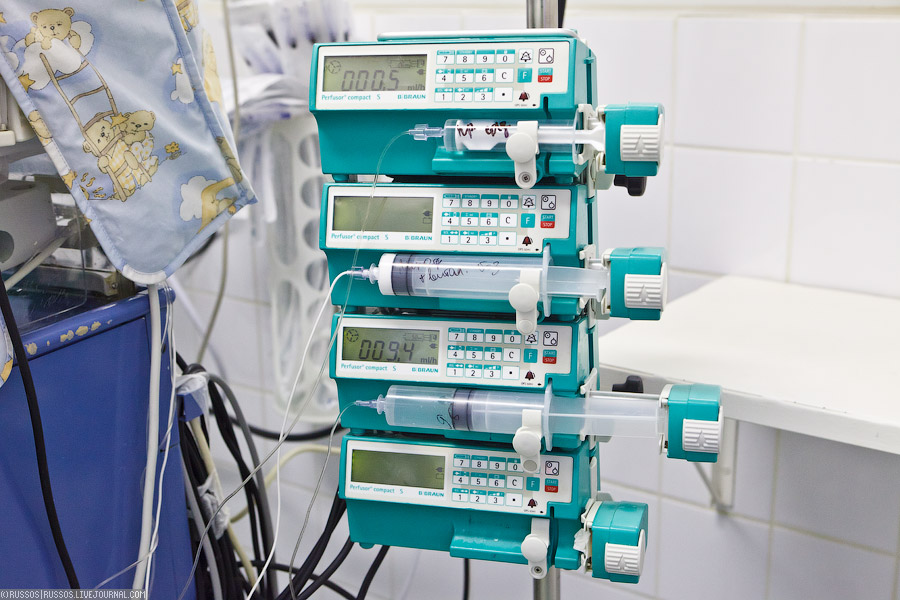 Применение
ТВА+СД, ТВА+ИВЛ, ППБ
Интенсивной терапии
Парентеральном и энтеральном питании. 
Онкологии (анальгезия и химиотерапия)
Обезболивании родов, управляемая стимуляция родов, магнезиальная терапия
Эндокринологии (инсулинотерапия)
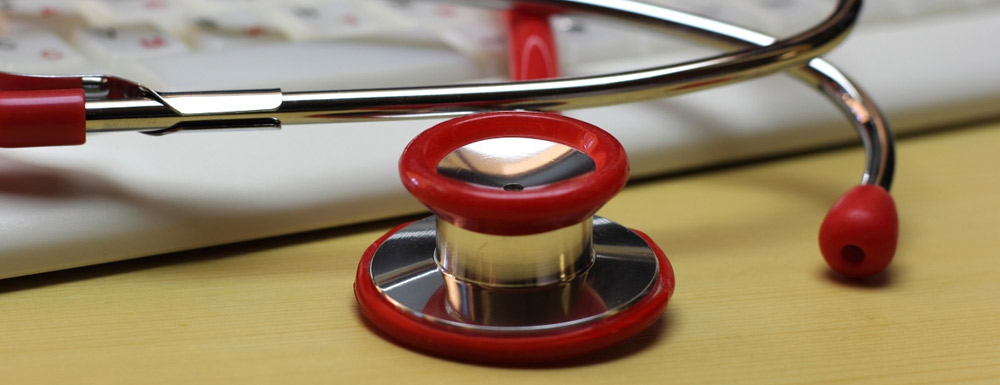 Спасибо за внимание